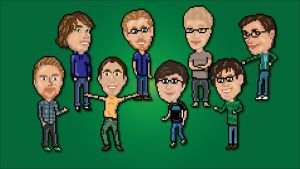 The Gang
By yousef
Once a guy named jeff got caught in a gang fight
Then he was instantly targeted
1 run away
2 fight back
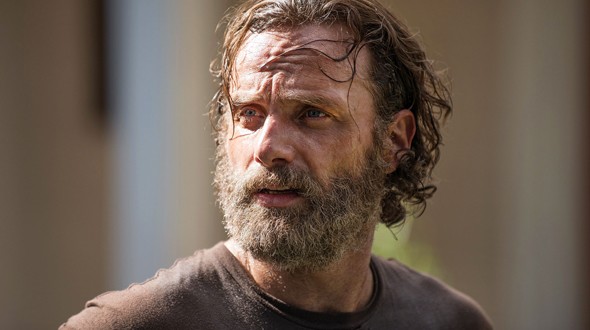 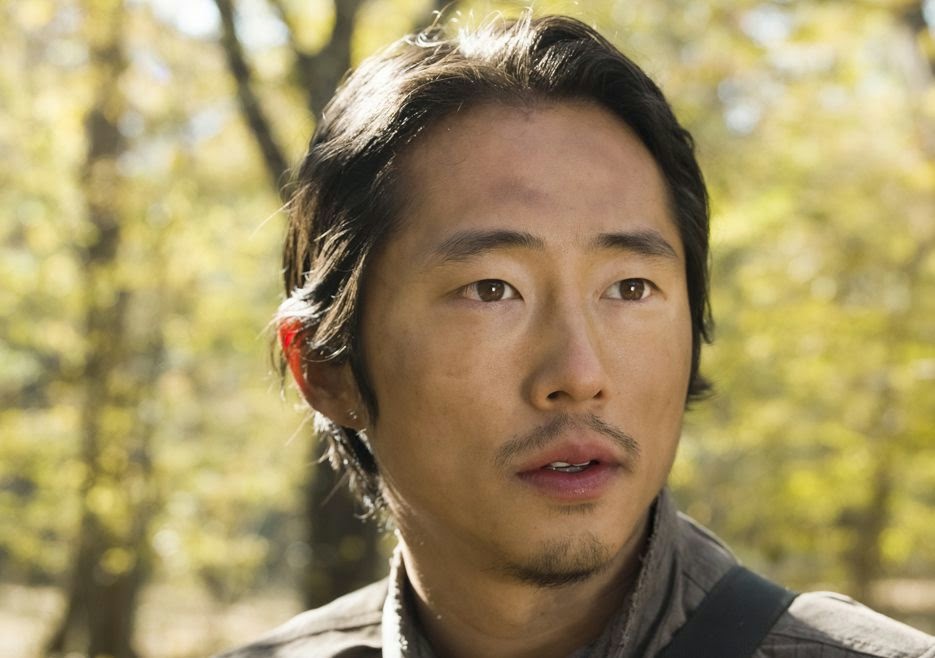 Path 1
He runs away but then he gets arrested by the police for being in the gang
Choice 1 escape
Choice 2 wait 20 year sentence or slight chance of death
Path 2
You wait 20 years and live but get caught in another gang situation but they had a tiger
 call the police 
Do nothing
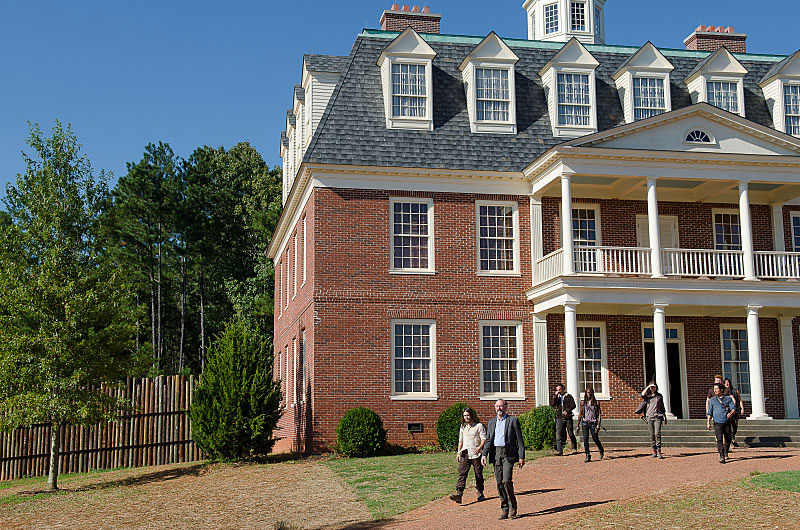 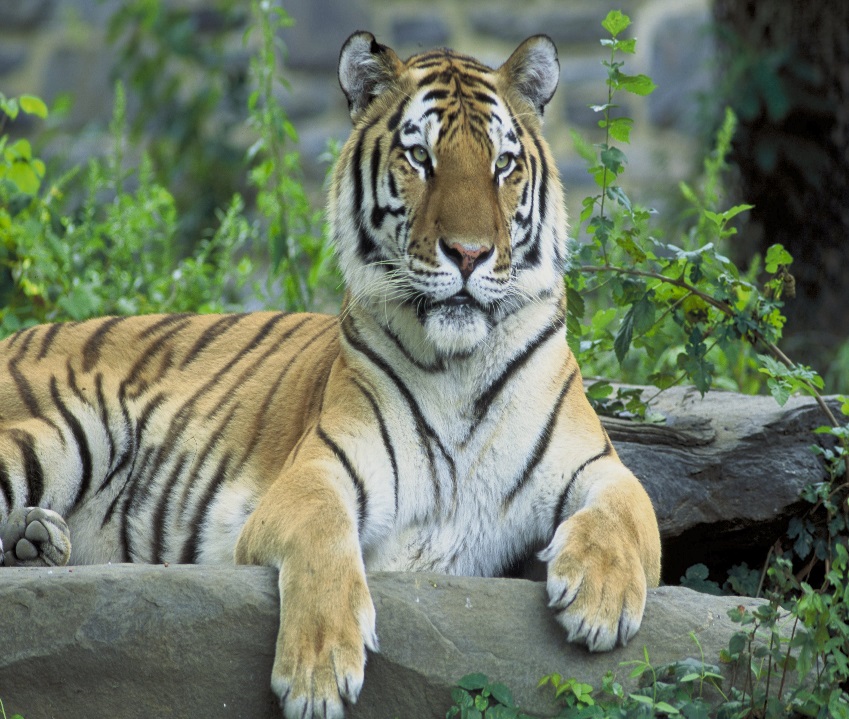 Path 1
You call the police and they arrest the gang for weapon possession  and attempt of murder
 You win
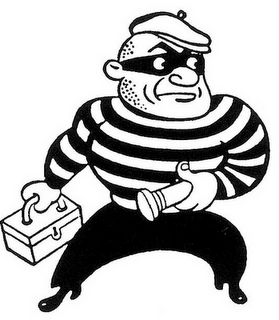 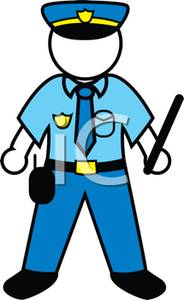 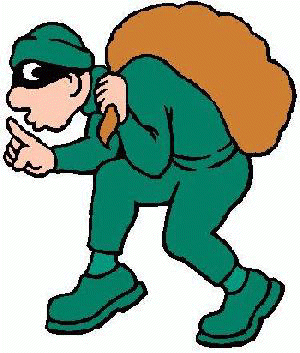 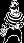 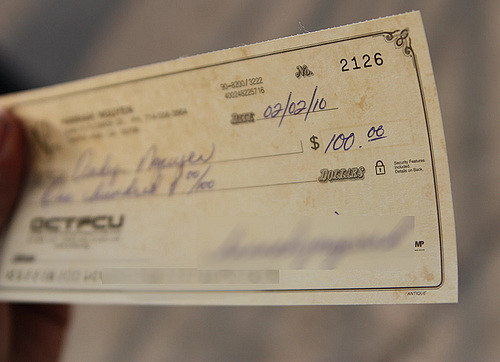 SYKE
You run to your house due to cashing in 200000000 in 1 paycheck if you don’t run you get arrested and get a death sentence.
RUN
Get arrested
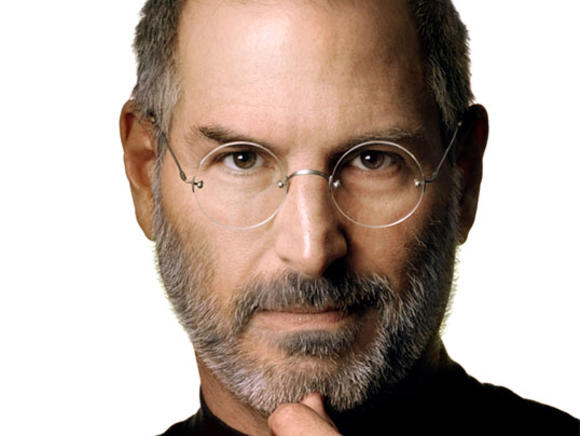 Path 1
You run away and see a fight between steve jobs and bill gates you decide to punch because you own an apple phone and a Microsoft account

Punch steve jobs
Punch bill gates
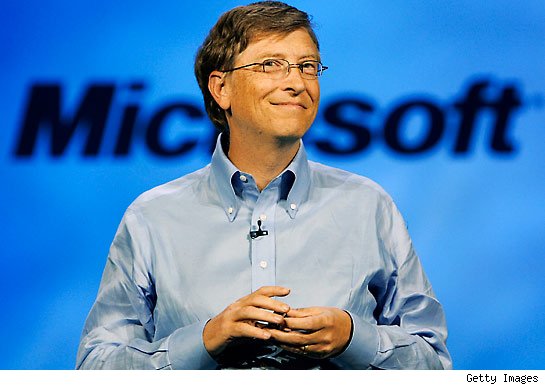 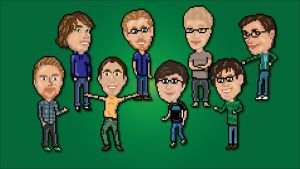 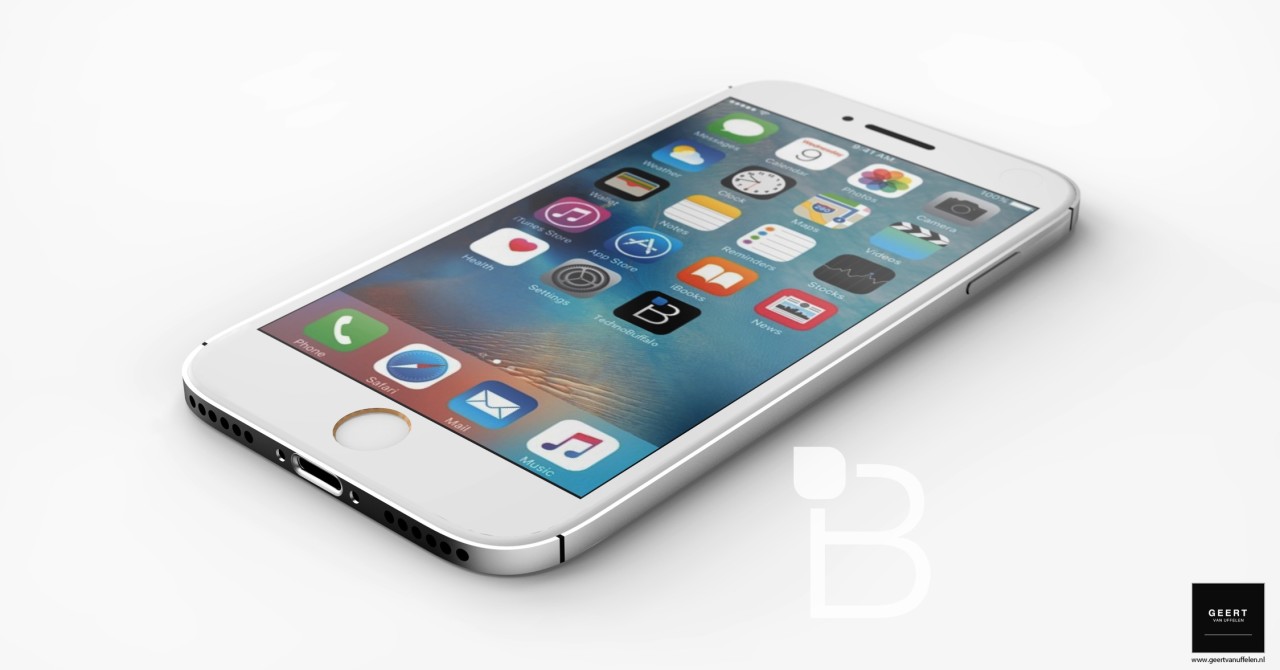 Path 2
You punch bill gates and get free apple products every time they make a new product, and the police get offered free iphone 7 if you don’t get arrested.


You win
Path 2
You grab a metal baseball bat and fight back and you survive but you get arrested by the police for murderer and a death sentence



You fail
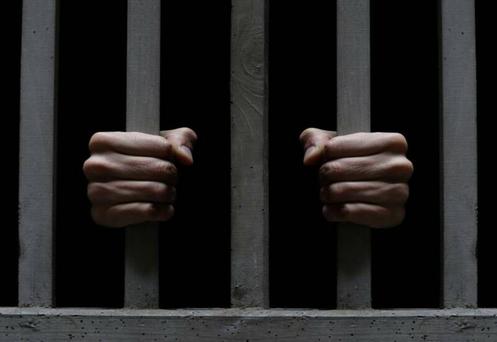 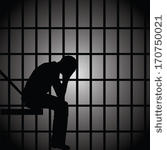 Path 2
You get arrested and you die



You fail.
Path 2
You get killed by a baseball bat with barbed wire named luceal


You lose
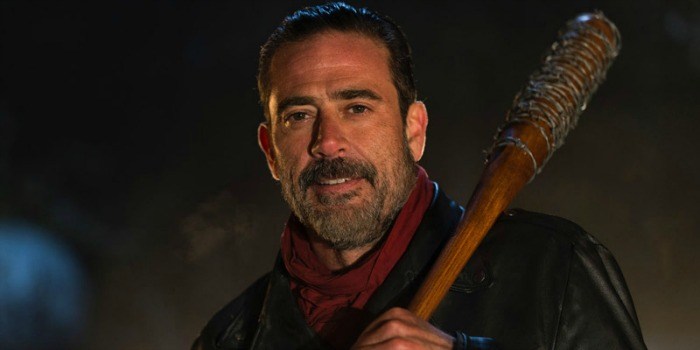 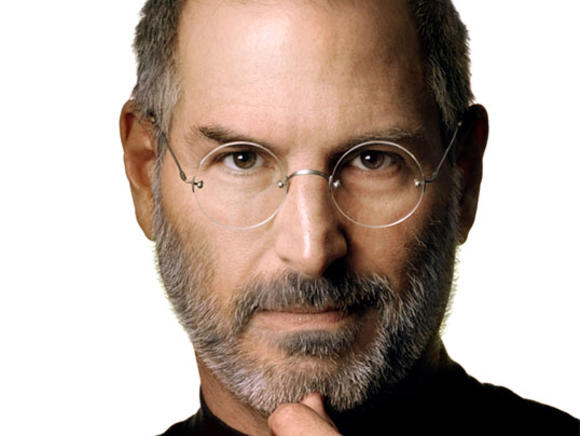 Path 1
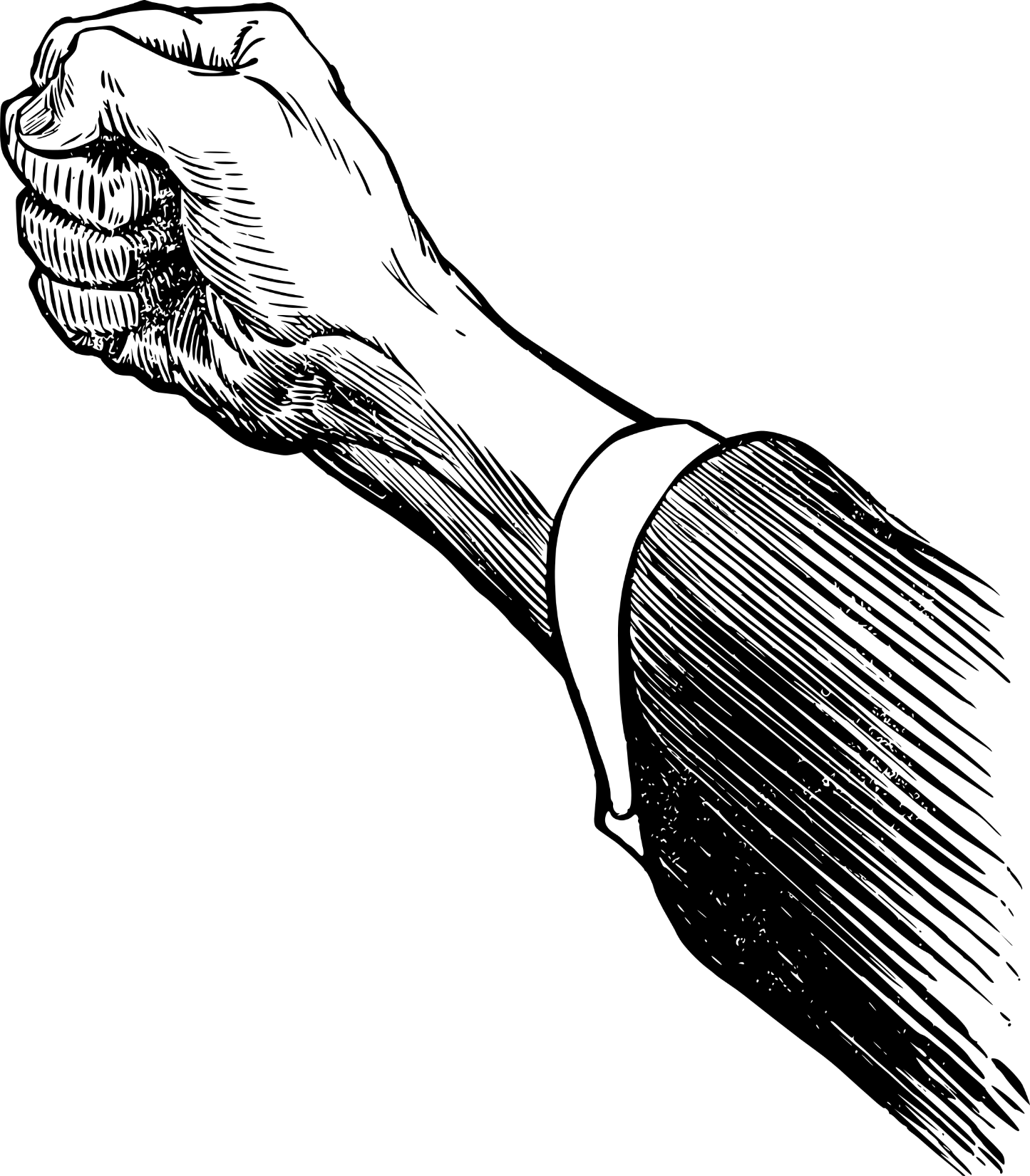 You punch steve jobs and get arrested for assault 



You fail
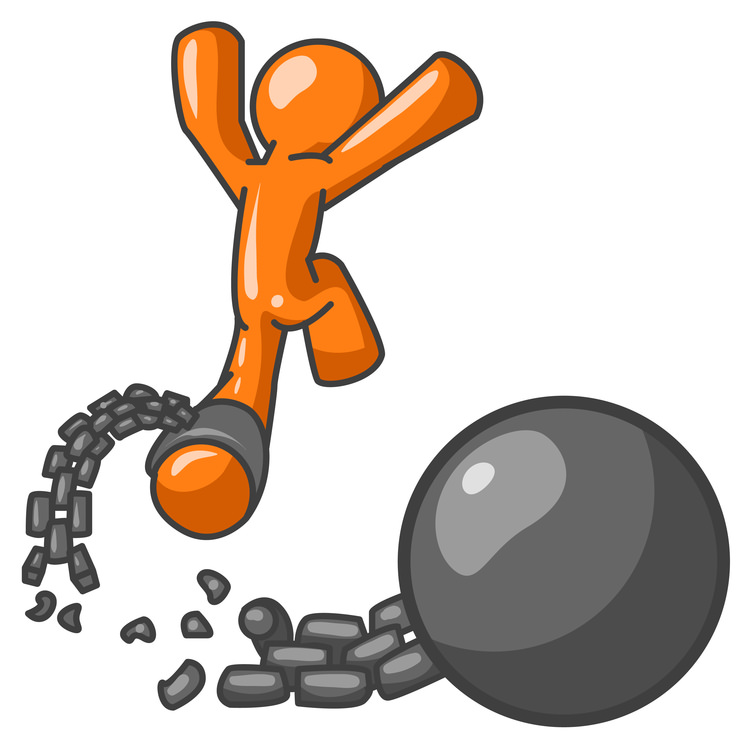 Path 1
You escaped and never get caught and hide from the gang who later get arrested 


You win gg no re
Once again syke
You run into a zombie apocylypse in the city

RUN

Go through
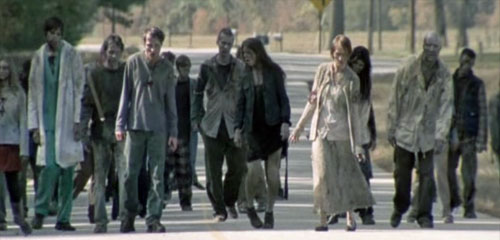 Path 1
You run and escape to a farm owned by a guy named Hershel and you survive


Click me!
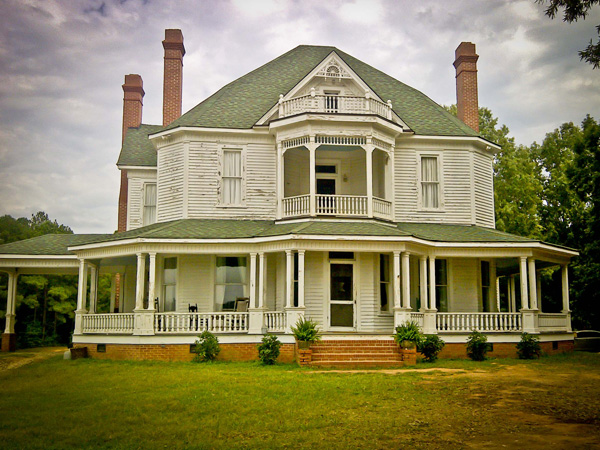 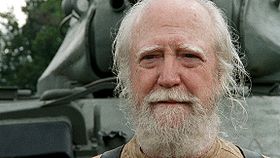 Path 2
You get eaten alive and die



You fail
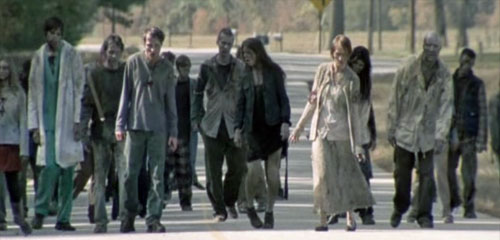 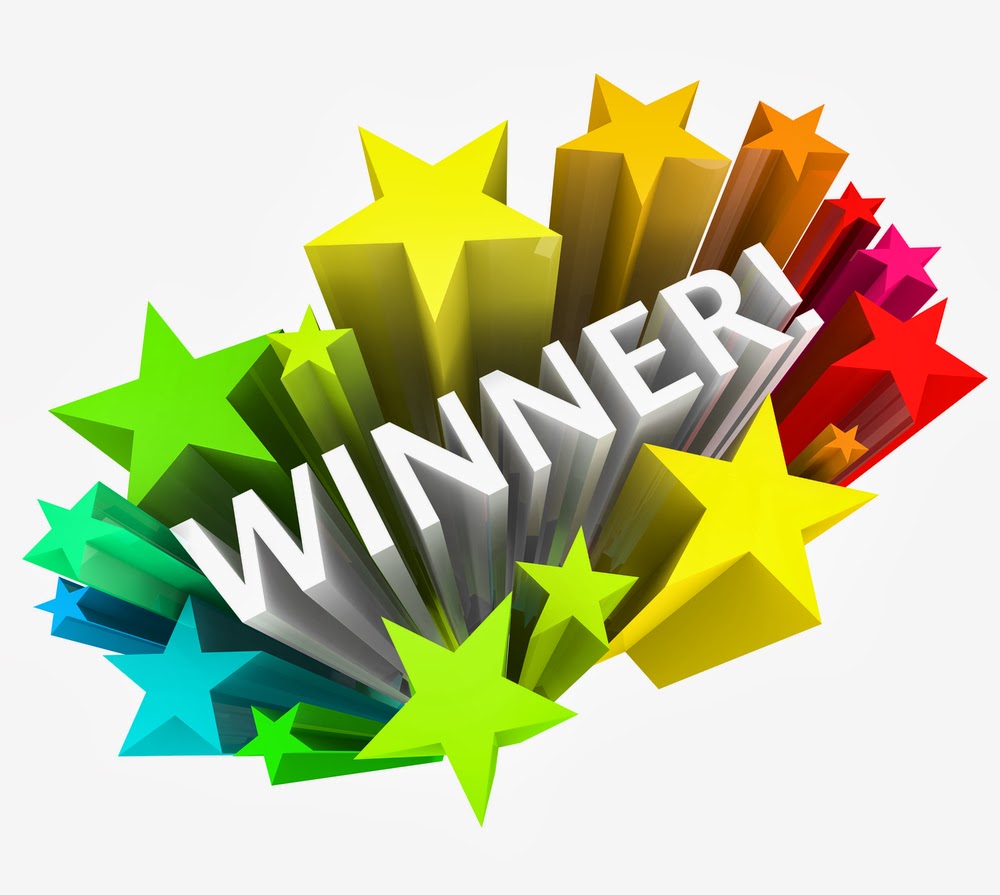 You win
You win and survive
Yay
Suddenly zombies
Hershel’s farm gets overrun by zombies led by a helicopter so Hershel starts attacking the zombies with a stapler that he rigged into a staple gun

Join Hershel
Leave Hershel alone
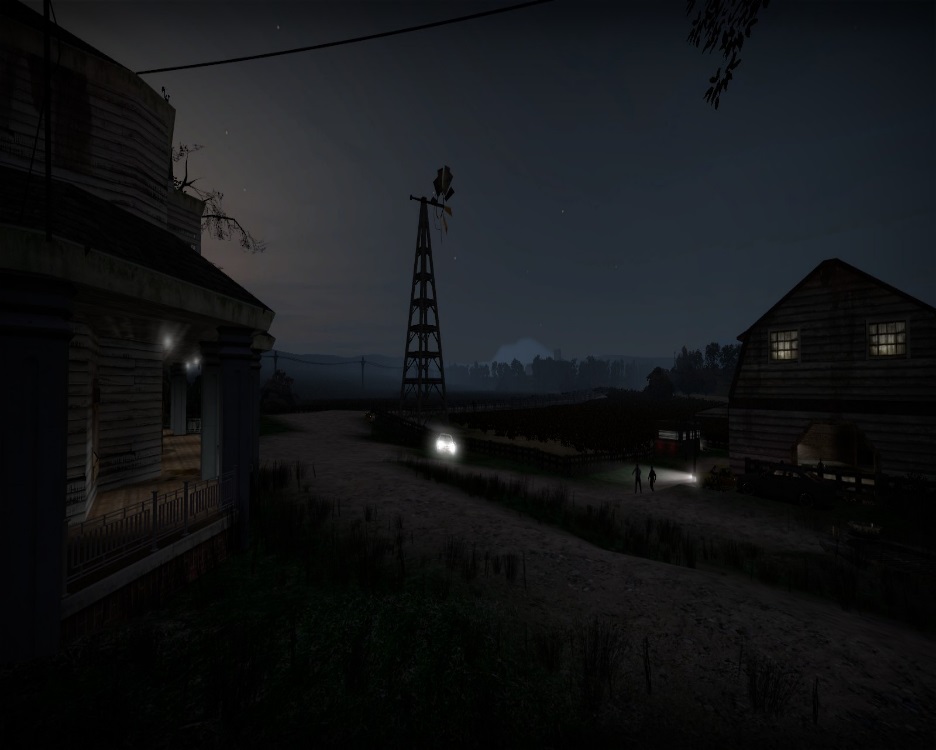 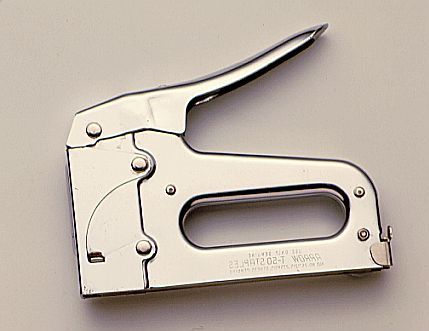 Path 1
You join Hershel but you don’t know how to fire it so you get stapled to the wall and eaten alive
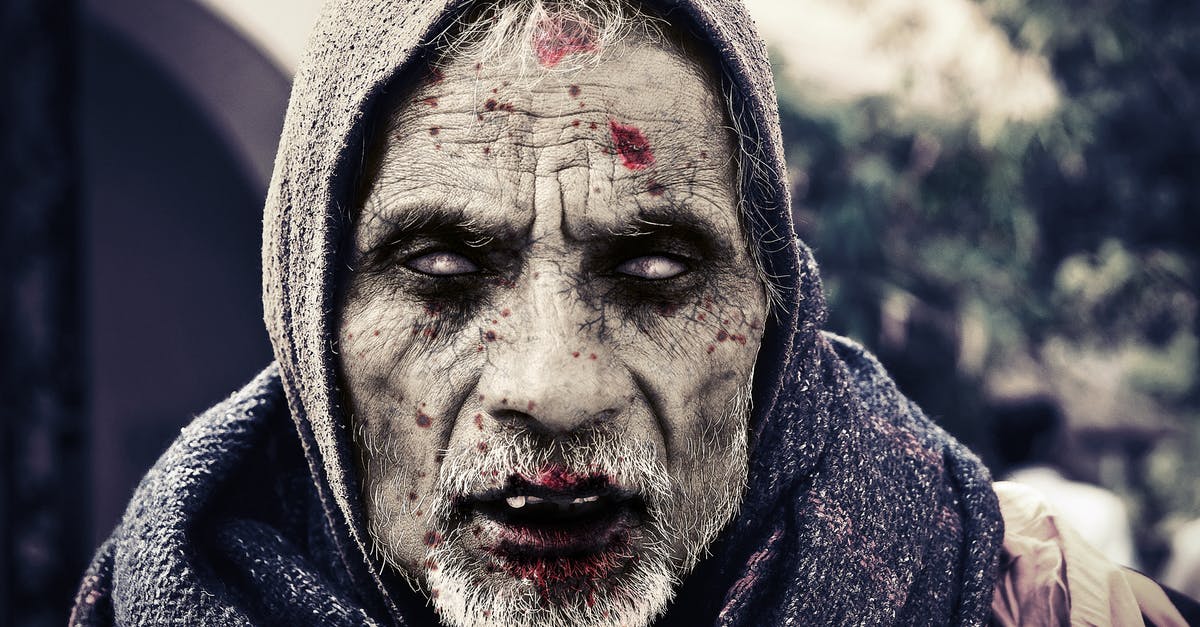 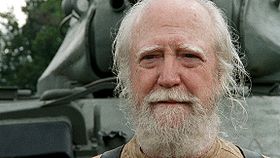 Path 2
You leave Hershel alone and he kills every zombie and pins them to the wall to scare off other survivors


You win